Информатика и ИТ
6
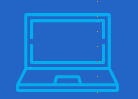 класс
ОБЪЕКТЫ WORDART
ПЛАН УРОКА
Язык программирования Scratch
Понятия «Алгоритм» и «программы»
Scratch - запуск программы и интерфейс
Основные понятия среды программирования Scratch 
Добавление и удаление спрайтов
Сцена и ее функции
 Панель скриптов
КЛЮЧЕВЫЕ СЛОВА
объекты WordART
коллекция WordART
формат объектов WordART
ПРОВЕРКА САМОСТОЯТЕЛЬНОЙ РАБОТЫ
Чтобы сделать документ Word еще красивей, можно слово или часть текста вставить в виде графических предлагаемым в коллекции объектов WordART. Например, с их помощью можно оформить реферат, выделить названия правил или заголовки.
КОЛЛЕКЦИЯ WORDART
Объект WordART - это текст в виде иллюстрационной картинки, с его помощью можно использовать спецэффекты текста. 
Например, наклонить текст, растянуть, разместить текст в какой-либо иной форме или раскрасить текст различными способами. Передвигая текст на нужное место или через изменения параметров текста, можно обратить внимание на объект WordART.
КОЛЛЕКЦИЯ WORDART
Расположив курсор на строку, где создается объект WordART, выбираем кнопку  
               WordArt в разделе Текст ленты Вставка. 
Из открытого списка нижеследующих стилей выбирается понравившийся стиль, например, Градиентная заливка - черная, контур - белый, тень снаружи:
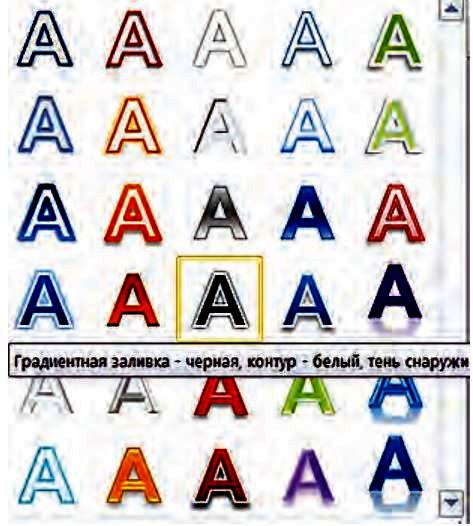 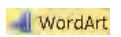 КОЛЛЕКЦИЯ WORDART
В результате появляется текстовое поле нижеследующего вида для введения текста.
Поместите здесь ваш текст
КОЛЛЕКЦИЯ WORDART
На место закрашенного текста надписи вводится нужный вам текст. 
Например, Наша родина - Узбекистан! Цвети всегда Узбекистан! В верхней части окна можно выбрать различные команды для форматирования текста. Затем нужно нажать клавишу Enter или ОК при помощи мыши. В результате введенный нами текст выглядит как нарисованный.
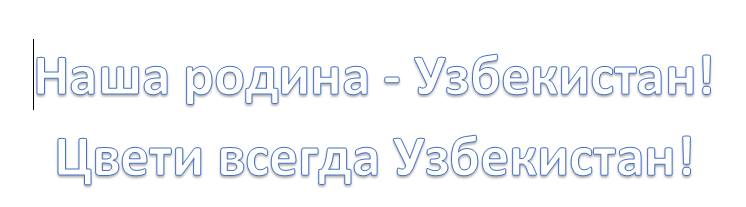 ФОРМАТИРОВАНИЕ ОБЪКТОВ WORDART
К полученному объекту WordART можно применить возможности форматирования Активные Средства Рисования - Формат из ленты контекстного меню. 
Для созданного текста объекта WordART можно использовать такие стили, как размер и цвет текста, заливка и отображения текста.
ФОРМАТИРОВАНИЕ ОБЪКТОВ WORDART
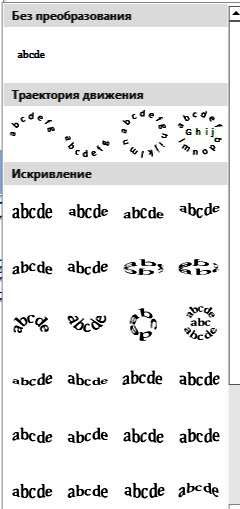 Рассмотрим форму отображения текста объекта WordART.
Размещаем текстовый объект WordART. 
Наша школа - наша гордость!
2. Изменяем формат отображения текста. Для этого открываем список пиктограмм    ы      Анимация из раздела Стили WordART в ленте контекстного меню Средства рисования - Формат и выбираем форму «кольцо» из списка пиктограммы Преобразовать и увеличиваем размеры. В результате получаем следующий вид объекта:
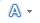 ФОРМАТИРОВАНИЕ ОБЪКТОВ WORDART
Помните, что над объектом WordART можно выполнять те же действия, что и над картинкой.
Наша школа - наша гордость!
ФОРМАТИРОВАНИЕ ОБЪКТОВ WORDART
ЗАКРЕПЛЕНИЕ
Создайте документ под названием WordARТ. В этом документе создайте 5 экземпляров объекта WordART.
 К каждому экземпляру примените различные способы форматирования. «Книга – ключ к знаниям»
ЗАКРЕПЛЕНИЕ
ЗАКРЕПЛЕНИЕ
ЗАКРЕПЛЕНИЕ
ЗАКРЕПЛЕНИЕ
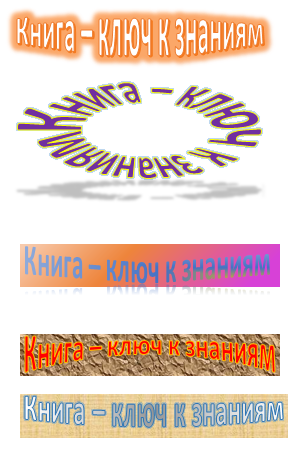 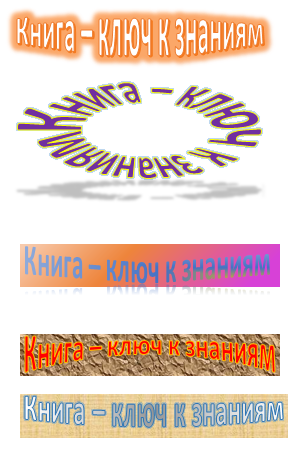 ЗАДАНИЕ ДЛЯ САМОСТОЯТЕЛЬНОЙ РАБОТЫ
В тетради (в программе NS Word) создайте открытку - поздравление с днём рождения.